Cyber Safety and Security
A Step Towards a Happy and Prosperous Digital Life
Cyber Life = Our experiences+ identities+ interactions in the connected, online world
Safety and Security
Safety and Security
Safety and Security
Safety and Security
Safety and Security
Safety and Security
Safety and Security
Personal Identity in Cyber World
Biometrics
Username /Password
OTP
Social media profile
Photos/Videos
Location
Personal Identity in Cyber World
Biometrics
Username /Password
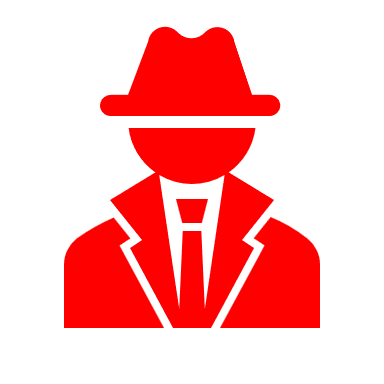 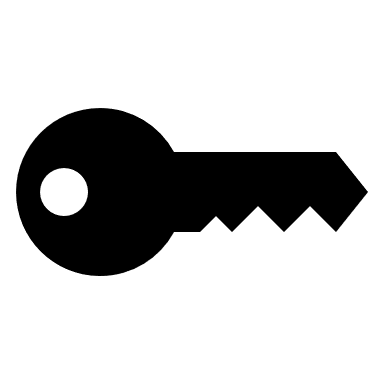 OTP
Social media profile
Photos/Videos
Location
Personal Identity in Cyber World
Identity Theft
Biometrics
Username /Password
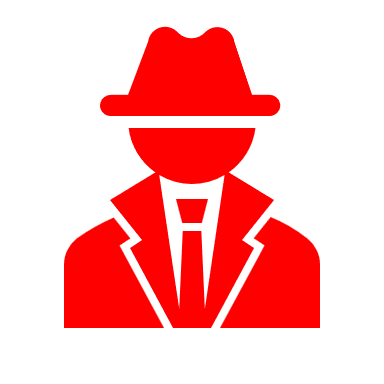 OTP
Social media profile
Photos/Videos
Location
Identity Theft
🔐 Financial Loss ➤ Bank fraud, unauthorized purchases, loan defaults in your name.
🧾 Legal Trouble ➤ Criminal records or legal actions for things you didn’t do.
💻 Reputation Damage ➤ Harmful posts or messages sent from hacked accounts.
👤 Loss of Access ➤ Locked out of your own accounts, emails, or even devices.
🧠 Emotional Stress ➤ Anxiety, fear, and trust issues — online and offline.
Identity Theft
💳 Protect Financial Data ➤ Use strong, unique passwords for banking apps. Enable two-factor authentication (2FA).
⚖️ Secure Personal Info➤ Never share Aadhar, PAN, or OTPs via phone or chat. Avoid uploading sensitive documents online.
🔒 Monitor Digital Identity➤ Regularly check your social media, email, and bank activity for suspicious behaviour.
📱 Use Security Tools➤ Install antivirus, keep devices updated, and avoid using public Wi-Fi for sensitive transactions.
🧠 Stay Aware & Educated➤ Think before you click. Be alert to phishing, fake profiles, and “too-good-to-be-true” offers.
Relationships in Cyber World
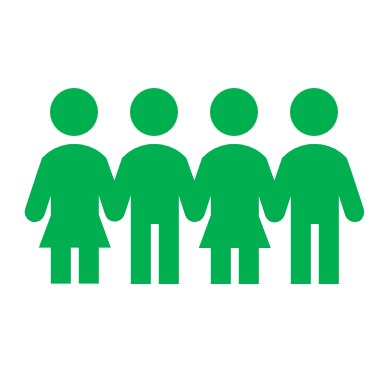 Relationships in Cyber World – Be Mindful
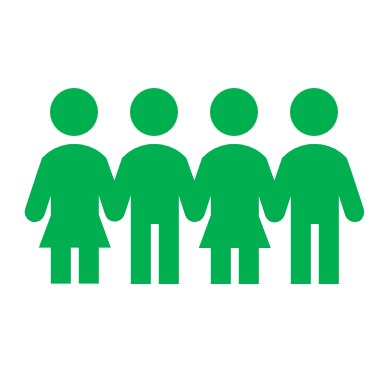 👀 Surveillance & Stalking ➤ Followers can silently track your activities, locations, routines — leading to digital stalking or even offline risk.
🧠 Echo Chambers & Misinformation ➤ Communities can reinforce false beliefs or bias, spreading fake news.
🎯 Cyberbullying & Trolling ➤ Negative comments, or public shaming
🧟 Identity Cloning & Impersonation ➤ Public profiles with lots of followers are often cloned to create fake accounts.
🔗 Unknowingly Sharing Personal Information ➤ Oversharing in ‘friendly’ groups can expose passwords, family details, or habits.
Prevention is better than cure
Search your name periodically to check for fakes. Ask friends to report impersonators. Report cloned accounts quickly — platforms take them down faster with multiple reports.
Use block, mute, and report features aggressively.
Maintain support networks — talk about it with someone you trust.
Document incidents (screenshots) in case legal action is needed.
Encourage positive digital behaviour in your circles.
Avoid sharing family schedules, birthdays, passwords, routines publicly.
Keep private groups truly private — audit who’s inside.
Prevention is better than Cure
Follow diverse sources for news and opinions.
Don't accept friend/follow requests from strangers.
Never share OTP, banking info, or passwords.
When available, enable 2-factor authentication (2FA) for important transactions
Turn off location sharing on social media posts.
Regularly review privacy settings on apps.
Avoid posting real-time updates about your whereabouts.
Use nickname, usernames if possible, and restrict story views to close friends.
Health in Cyber World
🧠 Mental Health Awareness ➤ Access to online therapy, support groups, mindfulness apps
💪 Physical Fitness Tools➤ Fitness trackers, yoga sessions, health coaching via apps
📚 Health Education➤ Reliable information, webinars, awareness about diseases
👥 Community & Connection➤ Support networks for chronic illness, disabilities, etc.
Beware!!
Researches state that :
📉 Rise in Anxiety & Depression: “Use of social media is associated with increased risk of depression, anxiety, and psychological distress.”Source: Stanford Law – Social Media Addiction Report
🧍Loneliness & Empathy Loss: “Excessive social networking leads to feelings of isolation, reduced face-to-face interaction, and lower empathy.”
Source: Cureus – Systematic Review on Adolescents & Mental Health
👍Like-Based Self-Worth: “Users’ self-esteem is influenced by online feedback; lack of likes causes emotional stress and self-doubt”
Be Mindful
Set daily screen limits with apps like Digital Wellbeing (Android) or Screen Time (iOS).
Schedule “No-Social” zones: no phones at meals, bedtime, or first thing in the morning.
Encourage offline hobbies (sports, arts, journaling) to reduce reliance on digital gratification.
Promote mindfulness practices — meditation, breathing exercises, journaling thoughts. 
Prioritize in-person connections: plan meetups, family time, group activities.
Talk openly about mental health and normalize seeking professional help.
Physical Health concerns in Cyber World
Tech Neck – Head bent forward, hunched shoulders while looking down at phone Risk: Neck pain, headaches, spinal strain
Laptop Slouch – Leaning forward toward screen Risk: Lower back pain, poor digestion, fatigue
Phone Cradle – Holding phone between ear and shoulder🦴 Risk: Neck and shoulder stiffness
Wrist Strain / Text Claw – Excessive typing or scrolling Risk: Tendonitis, numbness, finger cramps
Physical Health concerns in Cyber World
🪑 Sit back with your spine supported💻 Screen at eye level⌨️ Prioritize ergonomics⏰ Take a break every 30–45 minutes🧘‍♀️ Do quick neck, wrist, and shoulder stretches🌿 Practice "20-20-20 Rule" (every 20 mins, look 20 feet away for 20 seconds)
[Speaker Notes: Ergonomic = Designed for comfort, efficiency, and to reduce strain or injury.]
Emotions – Social Engineering and AI scams
Emotions – Social Engineering and AI scams
Emotions – Practice Cyber Resilience
Think 
" Is this message meant to provoke a quick emotional response — like fear or urgency?“
Pause “Take a deep breath”
Verify
“I have all the right in the world to check a claim”
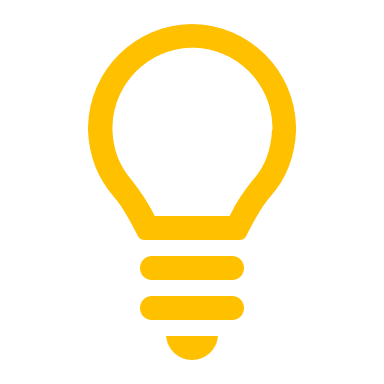 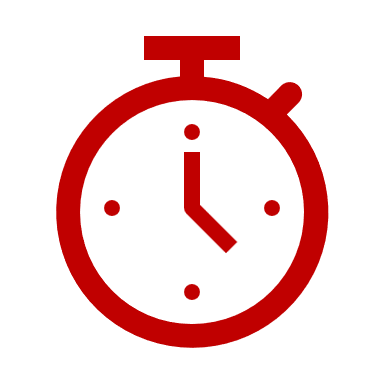 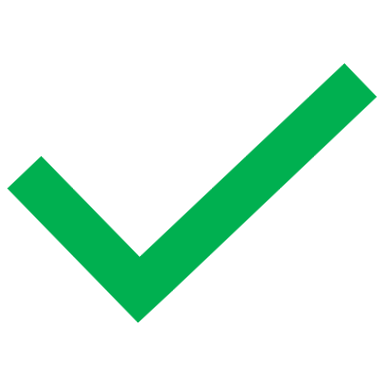 Cyber Scams that feed on your Emotions
Cyber Scams that feed on your Emotions
Stay Updated - Read Newspapers and 
Check your bank websites 
for regular updates 
on 
Cyber Safety and security.You can also visit :
https://www.infosecawareness.inhttps://i4c.mha.gov.in/
Case Study
can lead to Biometric Identity Theft
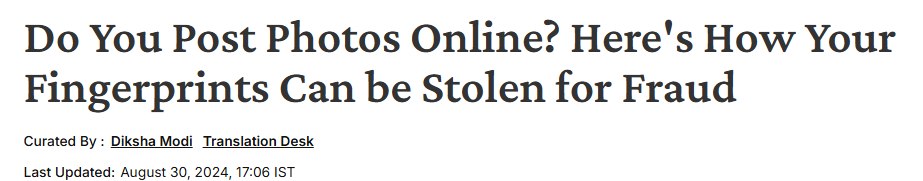 Preventive Measures:
Limit Hand Visibility in Photos: Avoid sharing high-resolution photos where fingerprints are clearly visible.
Enhance Biometric Security: Use multi-factor authentication that combines fingerprints with other methods like passwords or facial recognition.
Stay Updated: Be aware of current threats and protect your privacy settings on social media to limit who can view your content.
Source: https://www.news18.com/tech/do-you-post-personal-photos-online-heres-how-your-fingerprints-can-be-stolen-9033343.html
Case study
It can lead to an AI driven Scam
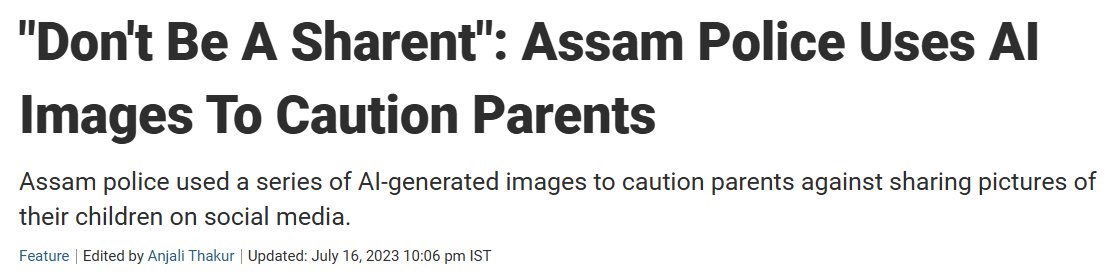 Precautions to Minimize Risks:
Privacy Settings: Ensure strict privacy controls on social media accounts to limit access to shared content.
Selective Sharing: Avoid sharing personal details such as full names, birth dates, or location tags.
Awareness of AI Capabilities: Understand that AI can rapidly analyze and use publicly available data, making it crucial to think before sharing.
Source: https://edition.cnn.com/2024/09/25/health/sharenting-children-social-media-dangers-wellness/index.html
Case study
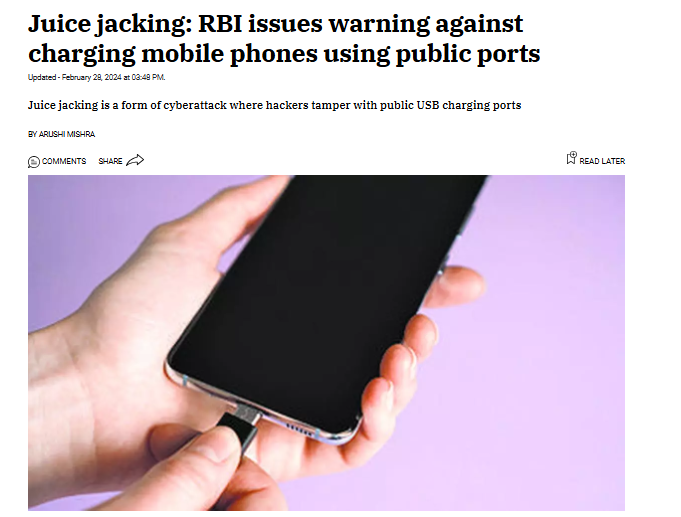 Preventive Measures for Juice Jacking:
Use Personal Charger or portable power banks
Avoid Public USB Ports
Charge Through Wall Outlets
Disable Data Transfer: Set your device to “Charge Only” mode when plugged in.
Stay Updated: Keep your device's software up-to-date to safeguard against potential vulnerabilities.
Personal Protection
Use strong passwords: At least 8 characters, include letters, numbers & symbols.
Enable 2FA (Two-Factor Authentication) on all major accounts.
Avoid sharing personal info like address, school, or routine publicly.
Log out from public/shared devices.
Safe Browsing
Access only HTTPS websites (🔒 icon in URL bar).
Be cautious with pop-ups and suspicious links.
Don’t download pirated software or unknown files.
Install ad blockers to prevent malvertising.
Social Media Safety
Keep profiles private; limit visibility to friends only.
Don’t accept friend requests from strangers.
Think before you post: Would I say this in public?
Turn off location sharing unless absolutely needed.
Communication Hygiene
Don’t share passwords or OTPs over chats.
Report suspicious emails or messages (phishing).
Verify identities before clicking unknown links or attachments.
Watch for scam calls and fake job offers.
Report
In case of a fraud:https://cybercrime.gov.in/webform/crmcondi.aspx
Call 1930 –Cyber Crime Helpline
Preserve evidence
Contact local police station in case of an emergency
“The virtual world mirrors our real world — it’s a digital extension of who we are.”
"Cyber safety and security isn’t just about technology — it’s about understanding ourselves and securing our cyber life."